Université Abd Errahmen Mira - Bejaia
Faculté des sciences de la nature et de la vie 
Département des sciences alimentaires
L3 EQ
Présenté par:
-Negrichi Kinda Khadidja  
-Aoudia Liza                              
 -Dehci Ahlem 
-Bourenane Ferroudja                          
-Bahache Hibatallah Meriem    
-Renai Sofiane
Conception et caracterisation
des emballages alimentaires
2024/2025
Plan de travail
Plan de travail
01
02
03
06
05
04
07
Impact environemental
Conceptions des emballages
Fonctions des emballages
Normes et reglementation
introduction
Types des 
emballages 
alimentaires
conclusion
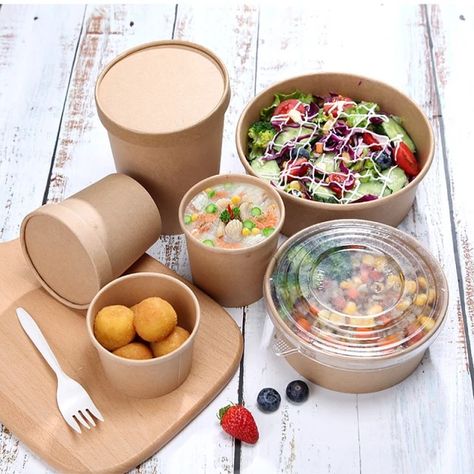 introduction
Un emballage alimentaire se réfère à l'ensemble des matériaux et des techniques utilisés pour protéger, préserver, transporter et présenter les produits alimentaires.
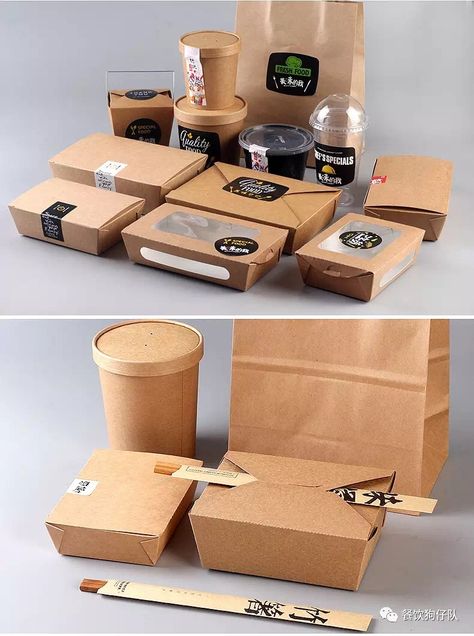 Importance des emballages alimentaires
L'emballage alimentaire protège les aliments contre les contaminants et prolonge leur durée de conservation en les isolant de l'air, de l'humidité et de la lumière.
Il facilite également le transport et la manipulation des produits tout en fournissant des informations cruciales aux consommateurs et en améliorant l'attrait des produits.
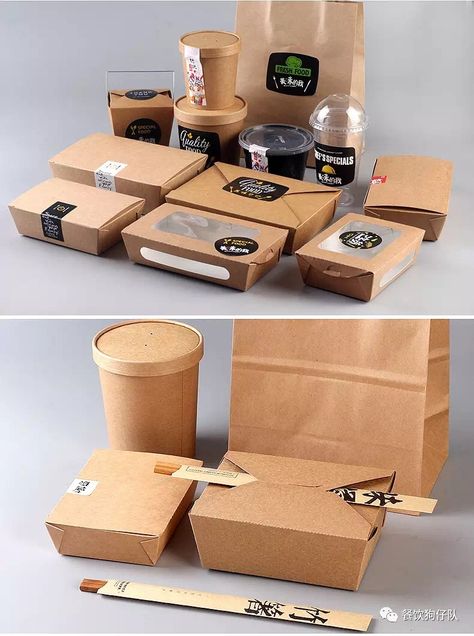 Types des emballages alimentaires
Emballage Primaire

Emballage Secondaire

Emballage Tertiaire
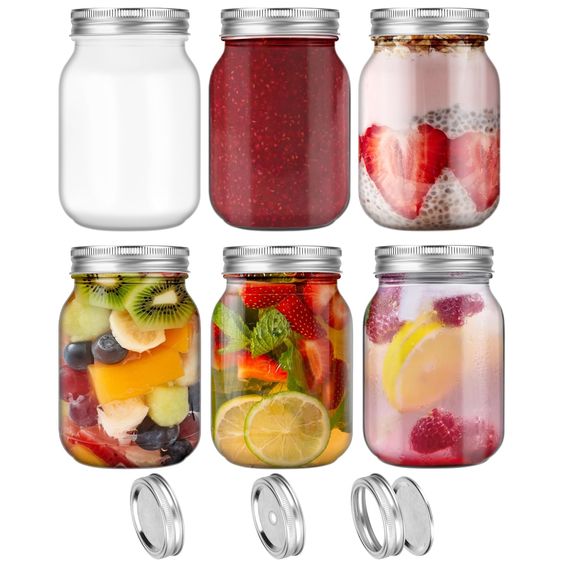 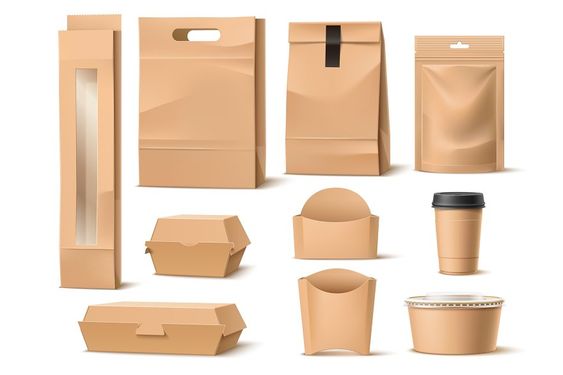 Materiaux des emballages alimentaires
Verre
Bouteilles, pots, bocaux
Papier
Sacs, papiers alimentaires
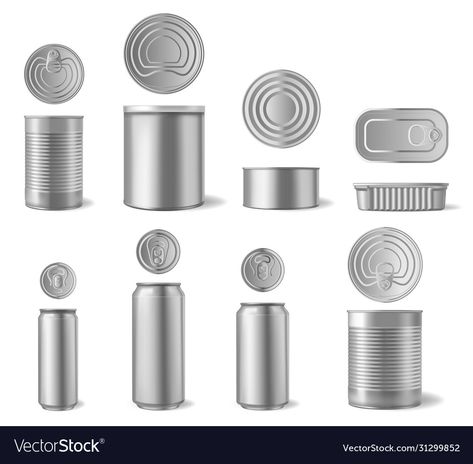 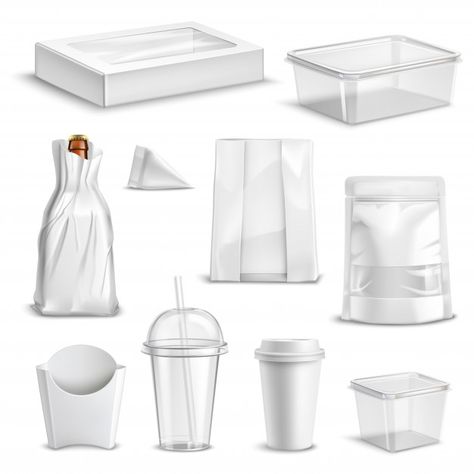 Métal
Boîtes de conserve, canettes, feuilles d’aluminium
Plastique
Bouteilles, sachets, films alimentaires
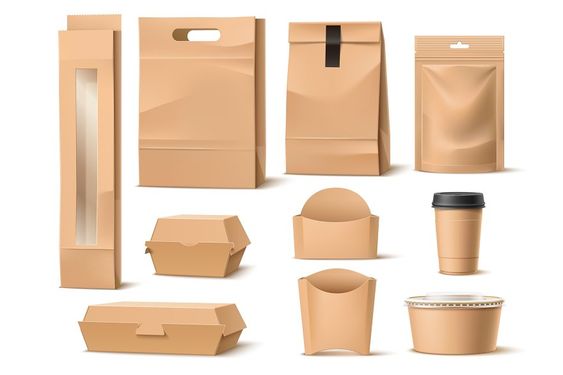 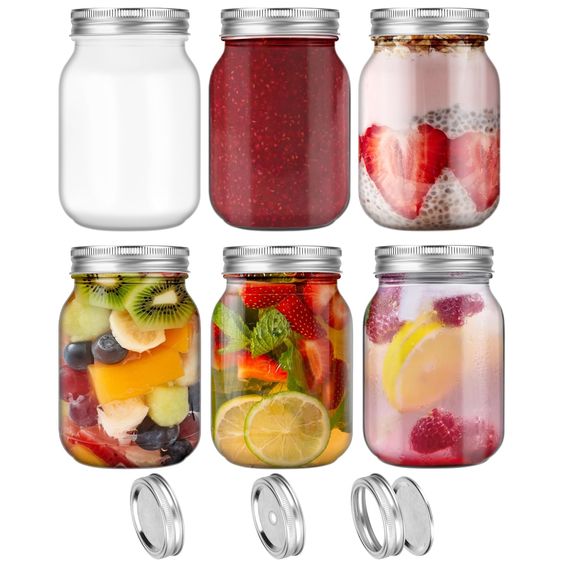 Avantages
Plastique : Léger, flexible, résistant à l'humidité
Papier : Recyclables, biodégradables
Métal & Verre : Bonne barrière, recyclables
Inconvenients
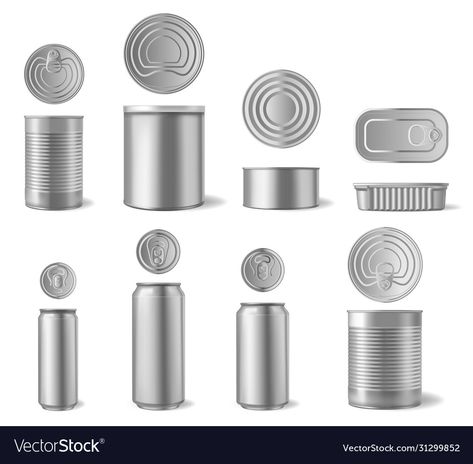 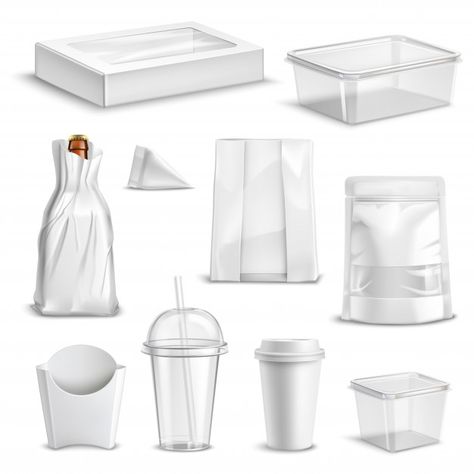 Plastique : Pollution, migration de substances
Papier : Faible résistance à l'humidité
Métal : Production énergivore, corrosion possible
Verre : Lourd, fragile, coûteux
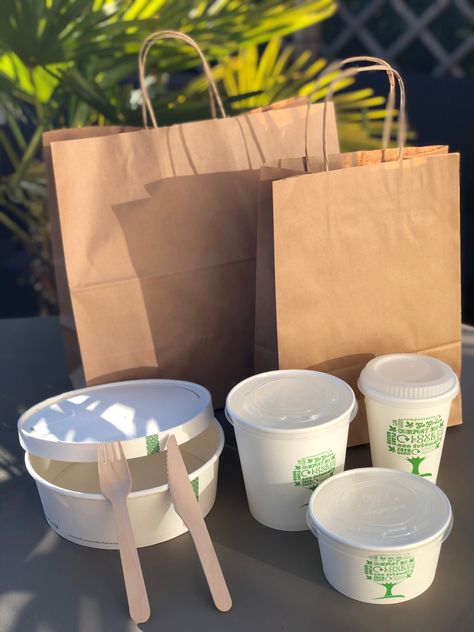 les fonctions d’emballages alimentaires
Contenir 
Facilite le stockage, le transport et le portionnement des aliments.
Protection 
Protège les aliments des contaminants et des dommages physiques.
Conservation 
Maintient la fraîcheur, la qualité et les valeurs nutritionnelles des aliments.
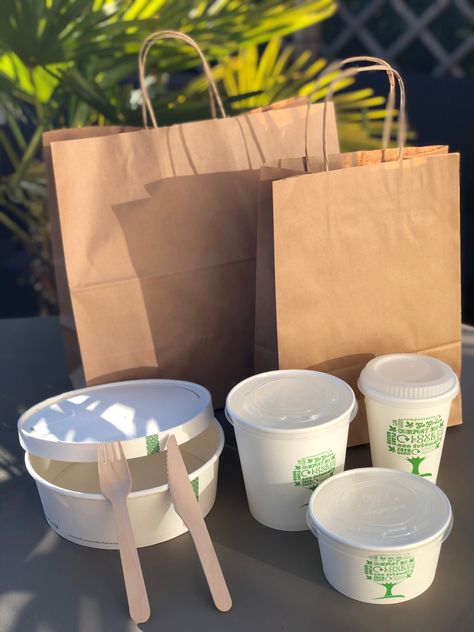 les fonctions d’emballages alimentaires
Contenir 
Facilite le stockage, le transport et le portionnement des aliments.
Marketing et Attractivité 
Attire les consommateurs avec un design séduisant.
Communication 
Informe les consommateurs sur les ingrédients, les dates et les instructions.
Protection 
Protège les aliments des contaminants et des dommages physiques.
Conservation 
Maintient la fraîcheur, la qualité et les valeurs nutritionnelles des aliments.
Commodité 
Simplifie l’utilisation grâce à des fonctionnalités pratiques.
Propriétés des Emballages
Propriétés des Emballages
Barrière
Mécaniques

Résistance à la traction
Résistance à la compression 
Rigidité et flexibilité
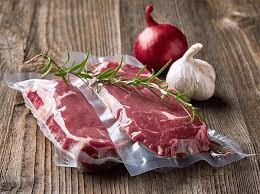 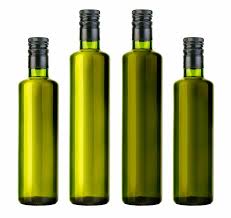 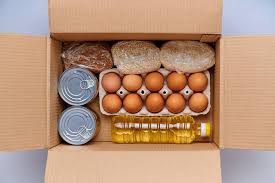 Barrière à l'oxygène
Barrière à l'humidité
Barrière à la lumière
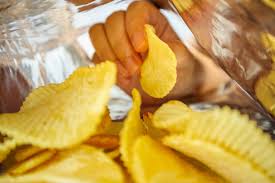 Exemple: Boîte en carton ondulé pour empilage de produits.
Exemple: Emballages sous vide pour viande
Exemple: Sachets d’aluminium pour chips
Exemple: Bouteille opaque d’huile sensible aux UV
Propriétés des Emballages
Propriétés des Emballages
Thermiques

Résistance à la chaleur
 
Isolation thermique
Environnementales

Recyclabilité

Biodégradabilité
Chimiques

Inertie chimique
 
Résistance chimique
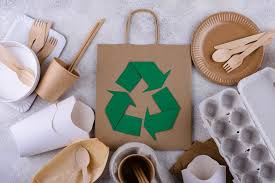 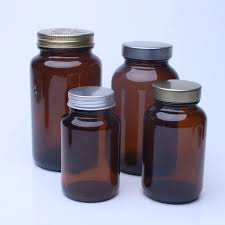 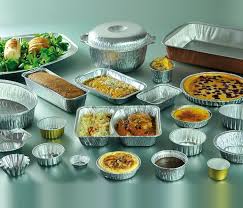 Exemple: Sacs en papier kraft
Exemple: Bouteilles en verre pour produits alimentaires acides
Exemple: Boîte isotherme pour livraison de repas
Principes de Conception des Produits Alimentaires
Principes de Conception des Produits Alimentaires
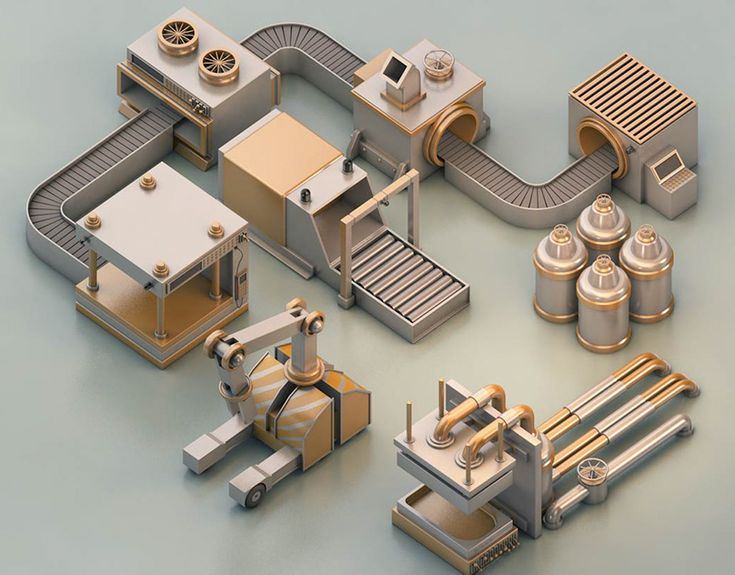 Adaptation au type d’aliment
Analyse des propriétés alimentaires
Sécurité alimentaire
Durabilité
Considérations consommateurs
Rentabilité
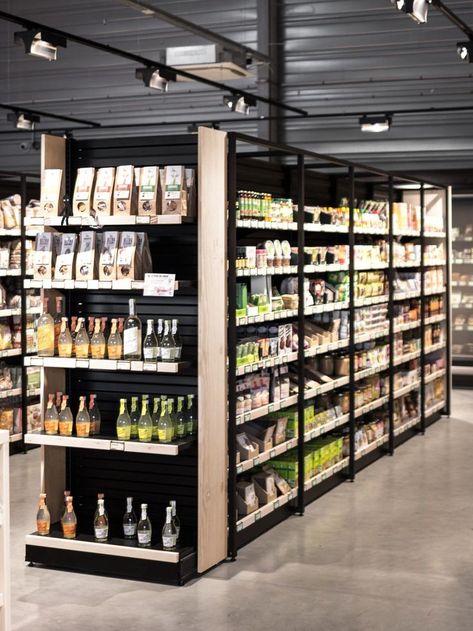 Considérations Esthétiques et Agronomiques
Design attractif
Reconnaissance de la marque
Présentation des produits
Matériaux durables
Réduction des déchets
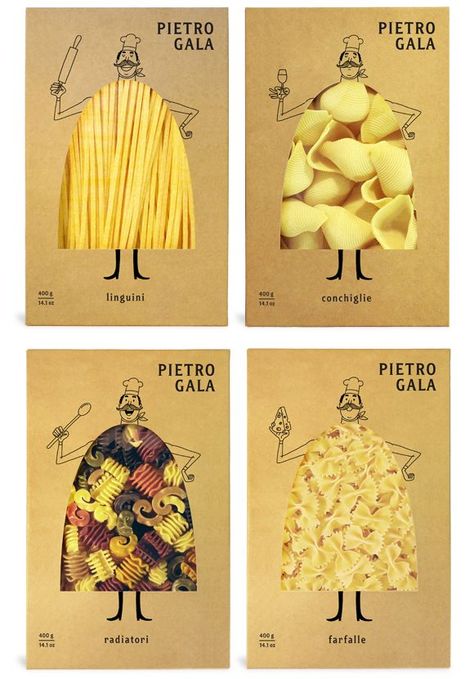 Innovations Technologiques
Indicateurs de fraîcheur
Emballages intelligents
Technologie RFID
Technologie NFC
Codes QR
Nanocomposites
Emballages biodégradables
Développement des Emballages Biodégradables et Recyclables
Développement des Emballages Biodégradables et Recyclables
Technologies de Compostabilité
Avancées en Bioplastique
Compostage industriel : Dégradation rapide en quelques mois dans des installations spécialisées.
Compostage domestique : Matériaux adaptés aux conditions de compostage à domicile.
PLA (Acide Poly Lactique)
PHA (Poly Hydroxy Alcan Oates)
Fibres naturelles
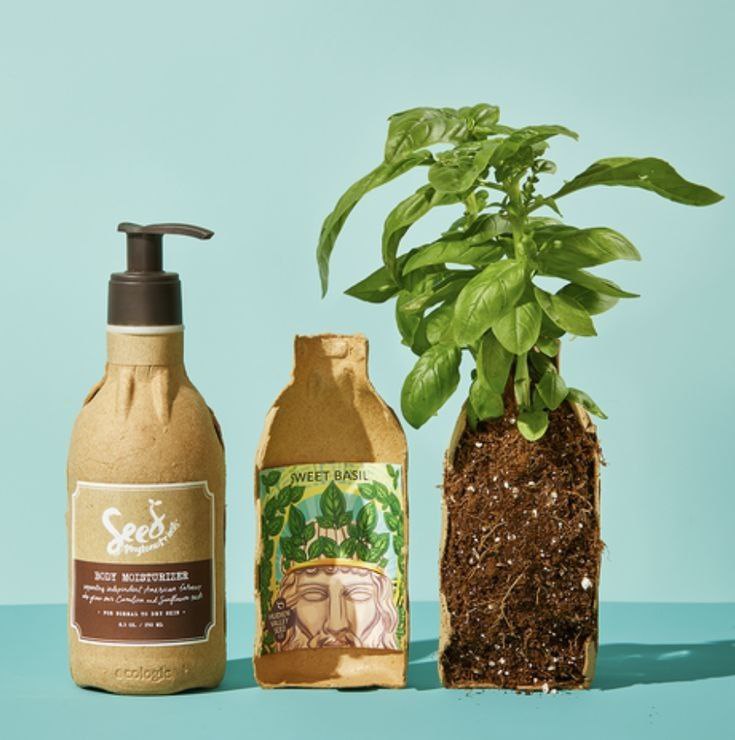 Réduction de l’empreinte carbone
Optimisation des processus : Réduction de l’énergie et des ressources grâce à des procédés efficaces.
Matières renouvelables : Moins de dépendance aux ressources fossiles.
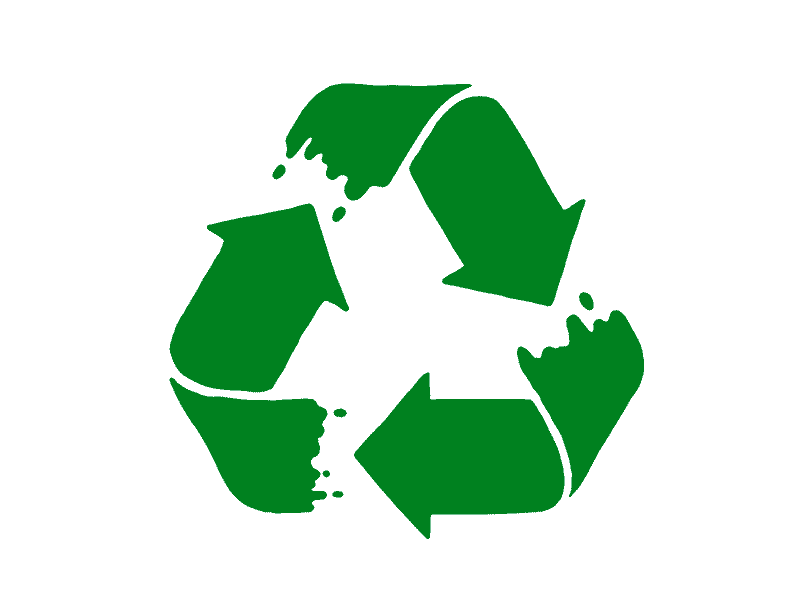 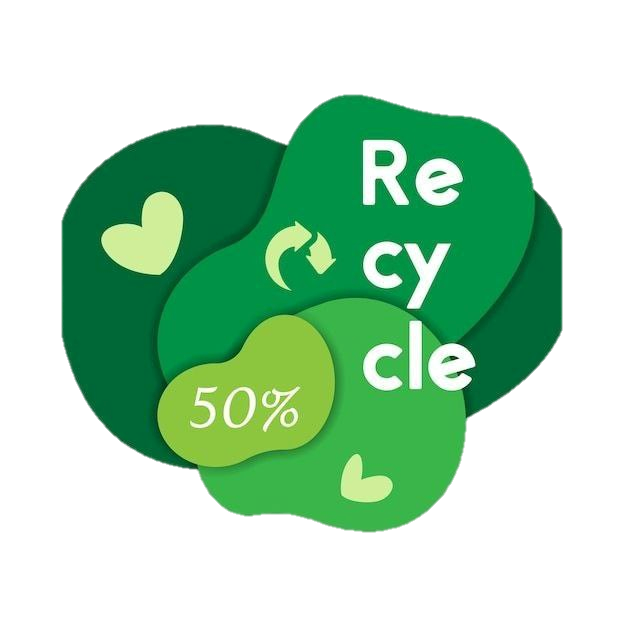 Développement des Emballages Biodégradables et Recyclables
Développement des Emballages Biodégradables et Recyclables
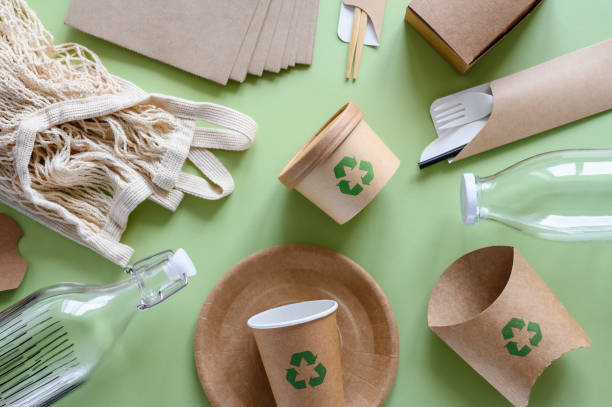 Développements récents et futurs
Biocomposites 
Nanotechnologies 
Écoconception
Impact et perspectives
Économie circulaire : Encourager la réutilisation et le recyclage continu des matériaux.
Acceptation des consommateurs : Sensibiliser à l’importance des emballages durables tout en répondant à leurs attentes.
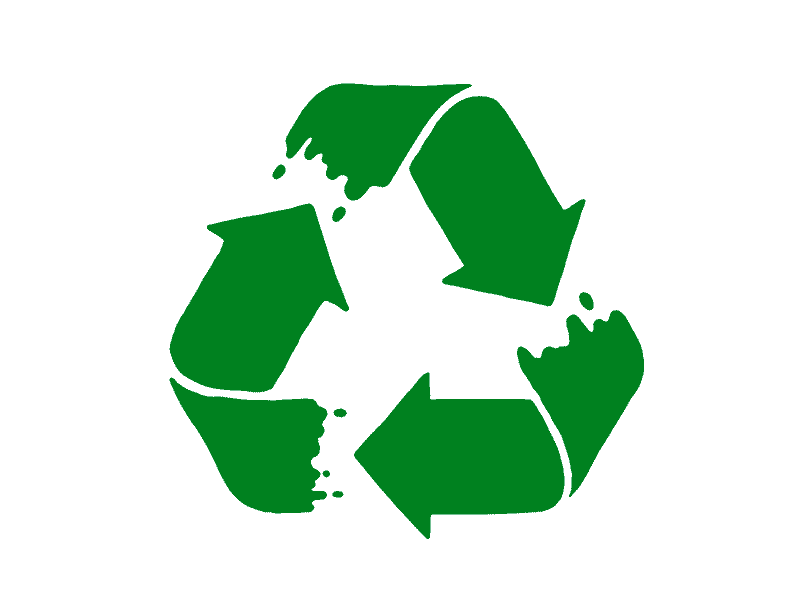 Réduction du plastique à usage unique
Réduction du plastique à usage unique
Pourquoi réduire ?
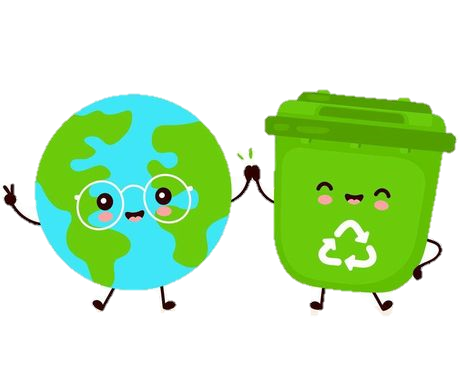 Pollution 
Dégradation lente 
Santé
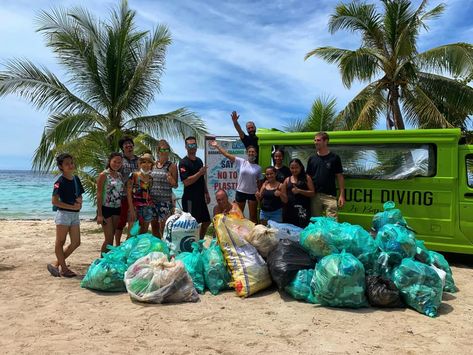 Comment réduire ??
Interdictions et réglementation 
Alternatives réutilisables
Innovation et sensibilisation
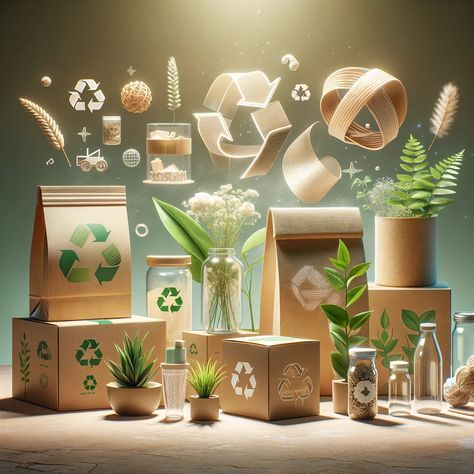 Exigences légales 
et normes de sécurité
Protection des aliments 
Étiquetage 
Tests de migration 
Conformité aux normes européennes
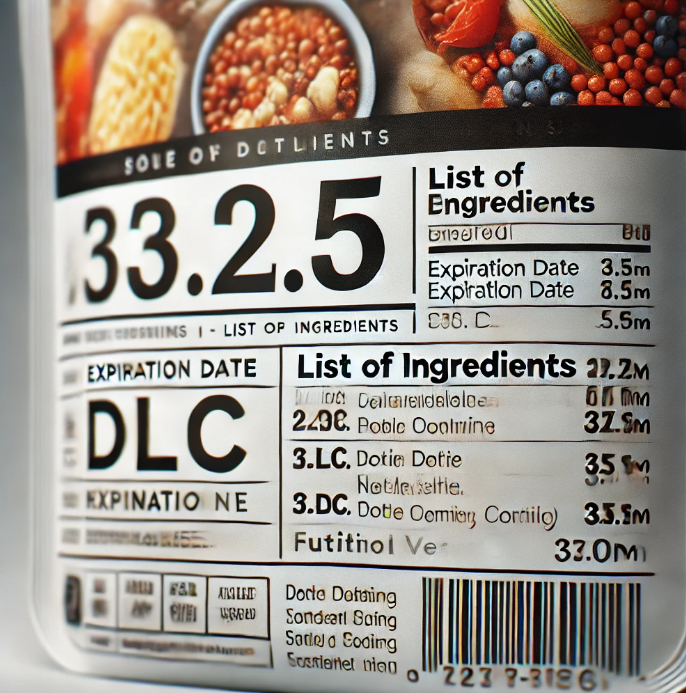 Mentions obligatoires sur l’étiquetage
Nom du produit et liste des ingrédients 
Quantité nette et DLC 
Origine géographique
Impact des normes sur les emballages
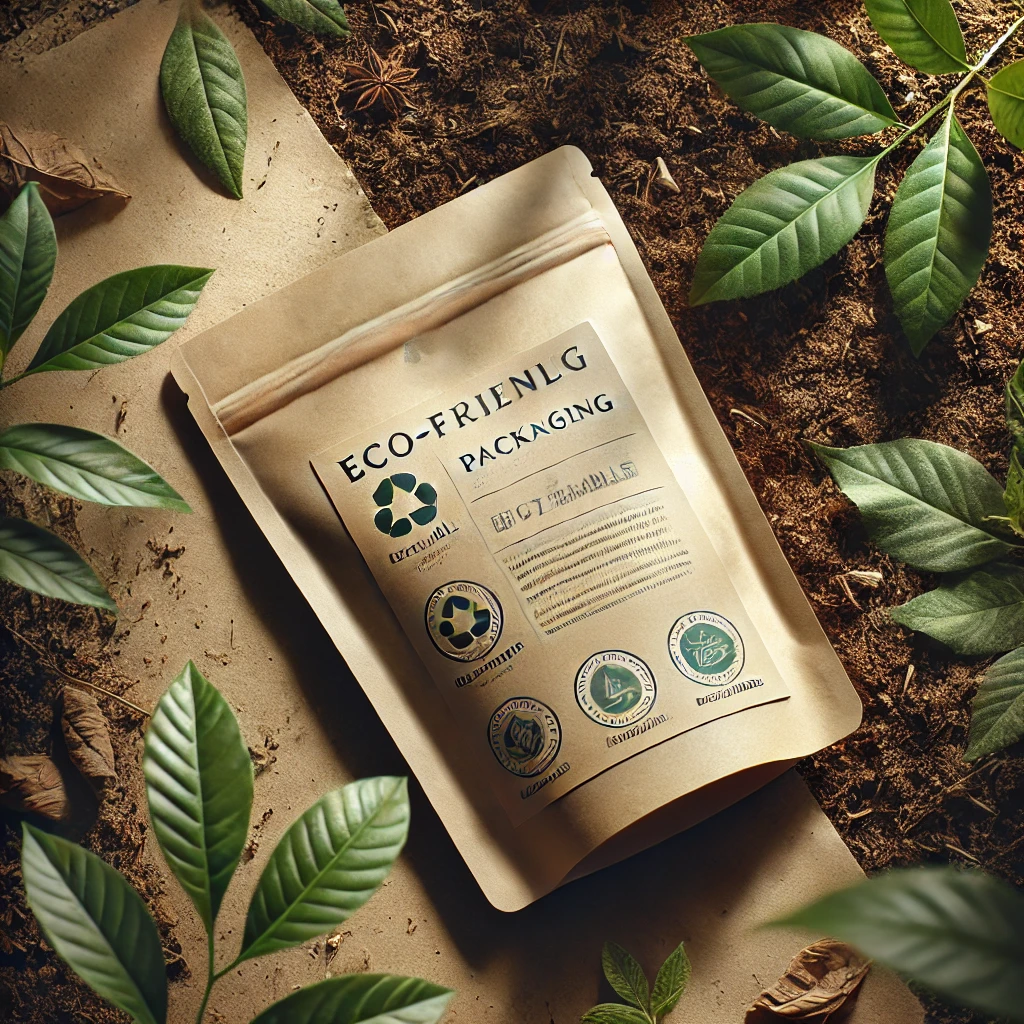 Choix des matériaux : Un emballage recyclable avec un symbole de recyclage visible.
Innovation : Une présentation moderne d’emballages biodégradables ou compostables.
Environnement : Un emballage minimaliste posé sur un fond naturel
Défis actuels et futurs des emballages
Impact environnemental 

Réglementation 

Pression des consommateurs

Adoption de la circularité 

Innovation technologique 

Matériaux biodégradables
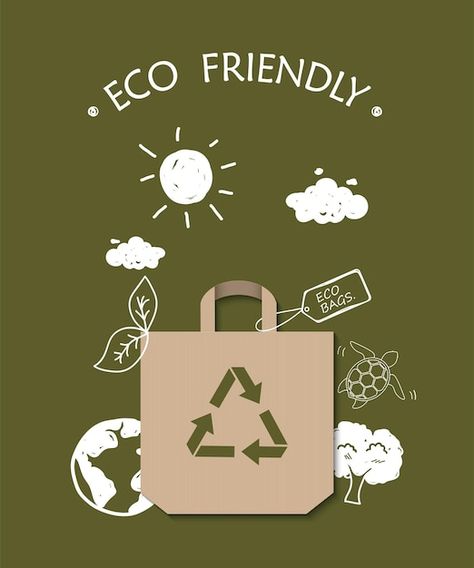 Problèmes environnementaux
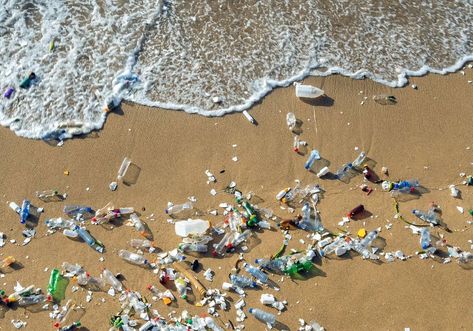 Pollution plastique      Gestion inefficace 

Changement climatique      Dégradation des écosystèmes

Ressources épuisées      impact économique
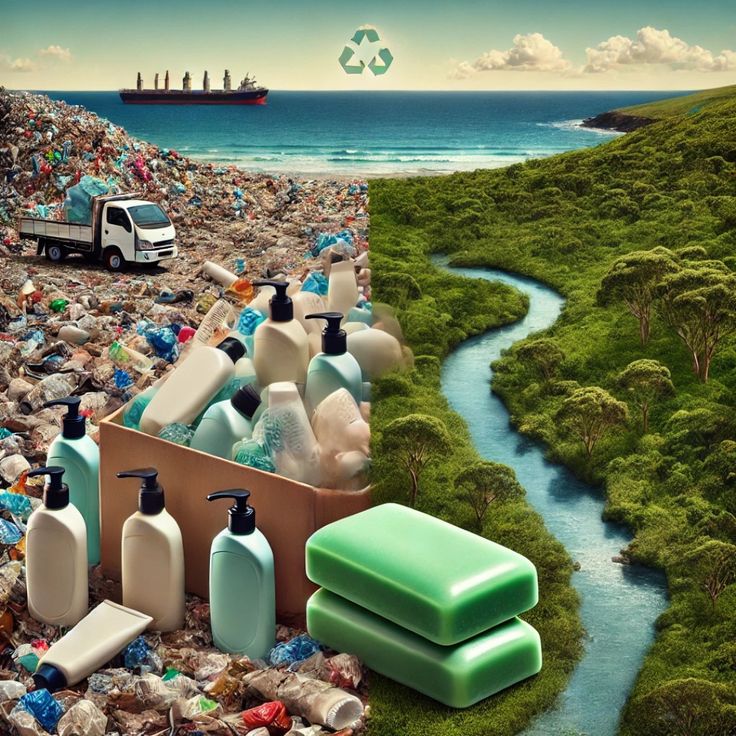 Alternatives écologiques
Emballages biodégradables et compostables
Emballages réutilisables 
Matériaux recyclés et recyclables
Réduction du plastique
Innovations technologiques
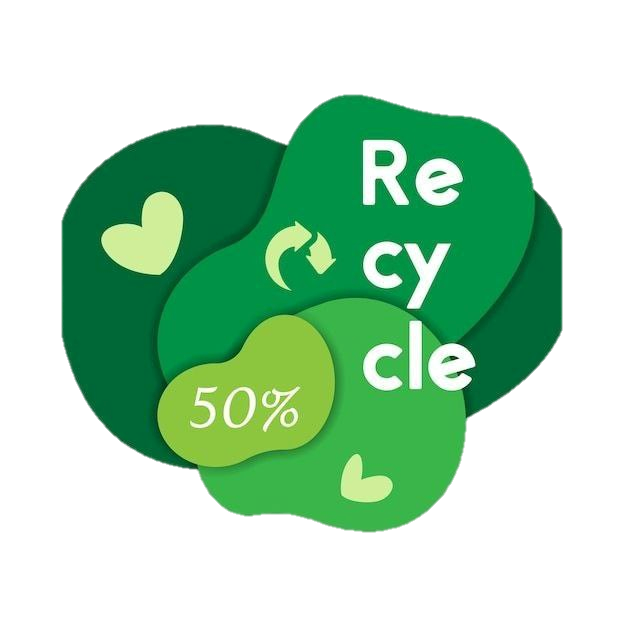 En conclusion Les emballages posent des défis environnementaux majeurs, mais des solutions durables comme le recyclage, la réutilisation et les matériaux biodégradables offrent un avenir prometteur.
 Une action collective est essentielle pour allier innovation et respect de la planète.
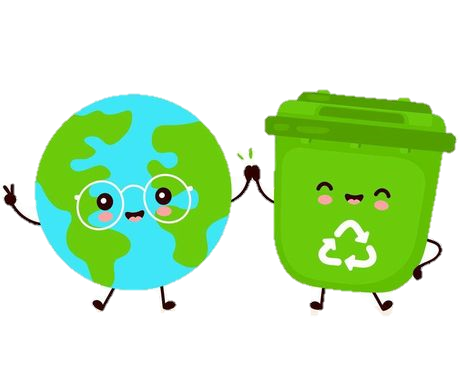 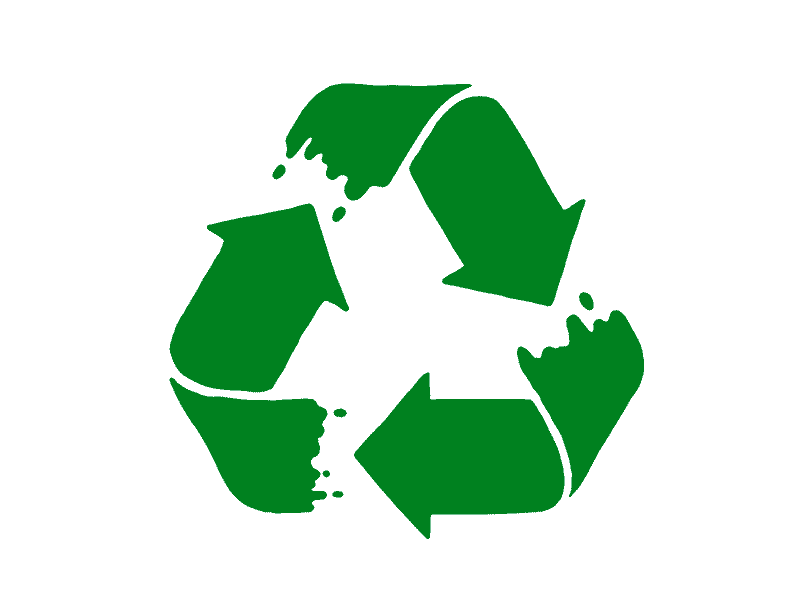 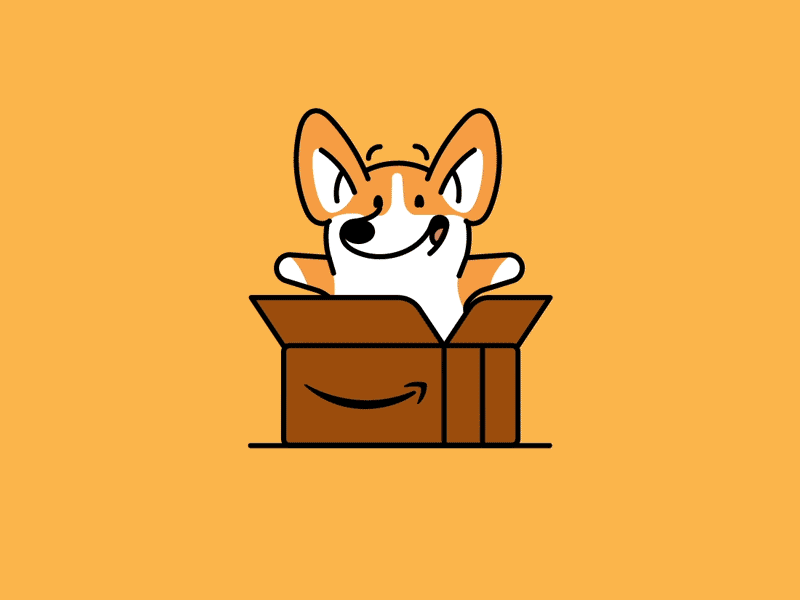 Merci pour votre attention!
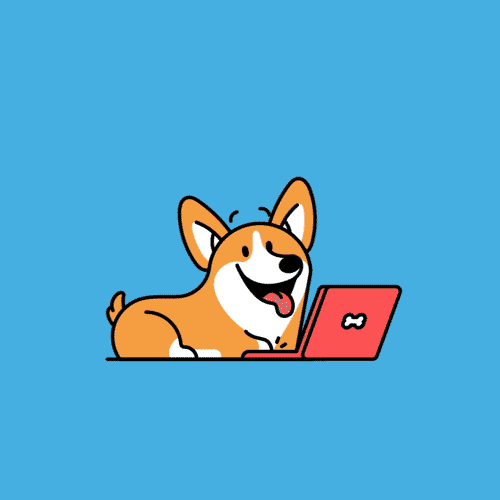 si vous avez des questions...
N'hésitez pas à les poser à chatgpt
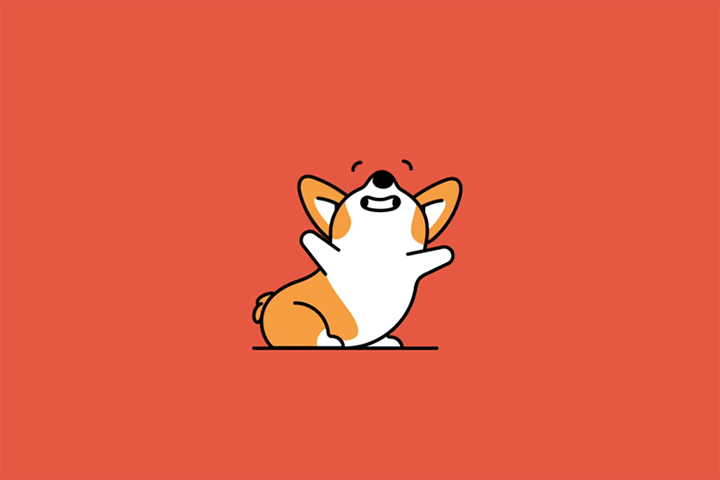 Je rigole XD
Vous pouvez poser n’importe quelle question